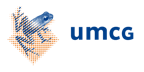 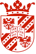 The Pragmatic Urinary Sodium-based treatment algoritHm in Acute Heart Failure (PUSH-AHF) trial
Jozine M. ter Maaten, Iris E. Beldhuis, Peter van der Meer, Jan A. Krikken, Douwe Postmus, Jenifer E. Coster, Wybe Nieuwland, Dirk J. van Veldhuisen, Adriaan A. Voors, Kevin Damman

University of Groningen, University Medical Center Groningen, The Netherlands
Aug 28th 2023 – Hotline Session ESC
PUSH-AHF
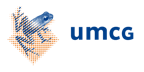 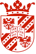 Disclosures
Investigator initiated trial funded by the Netherlands Heart Foundation
No industry funding
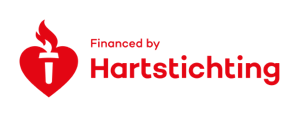 PUSH-AHF
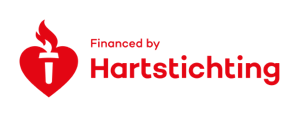 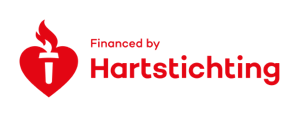 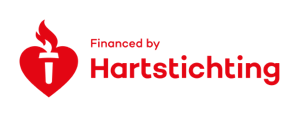 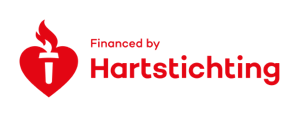 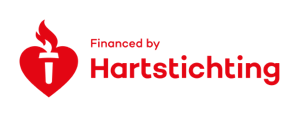 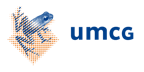 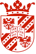 Background
In acute heart failure, treatment of congestion with loop diuretics has remained unchanged over the last 50 years.
Adequate and quick congestion relief remains difficult and this one-size-fits-all approach falls short in a great number of patients
A personalized treatment approach is urgently needed to improve effective decongestion
Urinary sodium (natriuresis) has been suggested as a potential marker to guide diuretic therapy and has already been incorporated in the ESC HF guidelines
PUSH-AHF
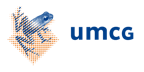 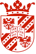 Aim and design of the trial
The PUSH-AHF trial aimed to investigate the effectiveness and safety of natriuresis guided diuretic therapy in acute heart failure


Pragmatic, prospective, single-center, open-label, randomized, controlled clinical trial
Investigator initiated
Enrolment between February 2021 and November 2022
180-days follow-up (by telephone call)
PUSH-AHF
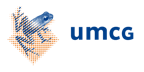 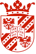 PUSH-AHF study design
PUSH-AHF
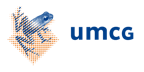 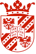 Statistical methods & outcomes
The study was powered for a dual primary endpoint (both P<0.025)
24-hours natriuresis
180-day all-cause mortality and adjudicated heart failure hospitalization
Key secondary endpoints:
48-hour natriuresis, 24- and 48-hour diuresis, length of stay, heart failure rehospitalizations, all-cause mortality, percentage change in NT-proBNP at 48- and 72-hours
Safety endpoints: cardiac and renal safety events
PUSH-AHF
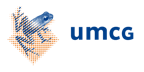 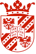 Study flow chart
PUSH-AHF
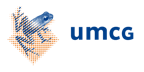 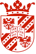 Results – clinical characteristics
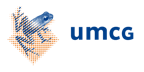 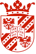 Results – clinical characteristics
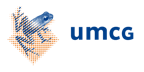 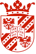 Results - treatment
Median starting dose in both groups was 2 [1-4] mg of bumetanide bid (furosemide equivalent dose of 80 [40-160] mg)
PUSH-AHF
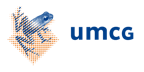 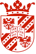 1st primary endpoint – 24-hours natriuresis
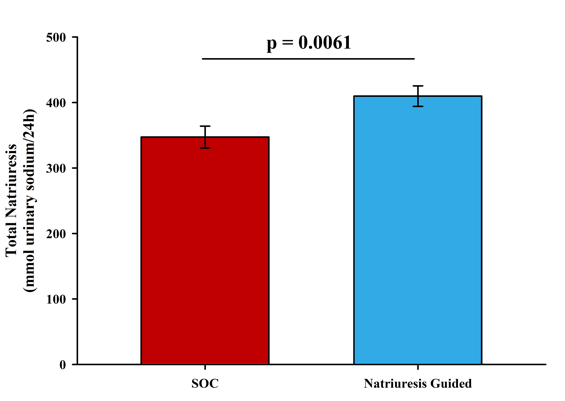 Estimated difference:
63 (95% CI: 18-109) mmol
urinary sodium
PUSH-AHF
[Speaker Notes: The effect was consistent across prespecified subgroups]
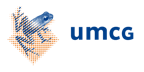 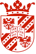 2nd primary endpoint – 180-day all-cause mortality and adjudicated HF rehospitalization
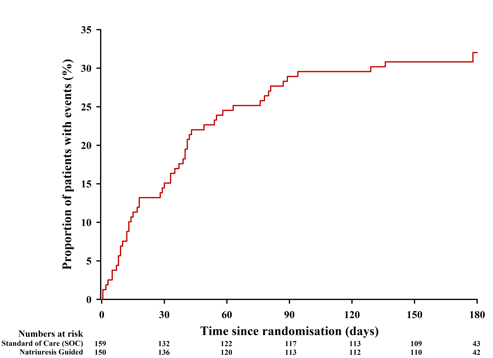 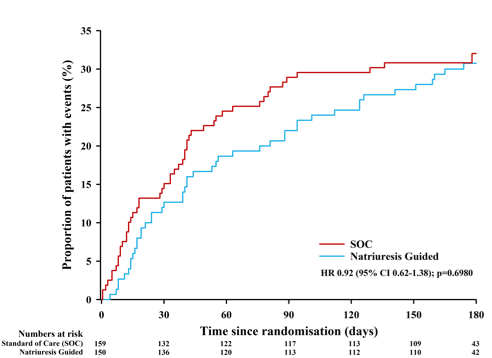 Significant difference in inhospital death (P=0.0192)
Natriuresis guided therapy: 1.4% (n=2)
Standard of care: 7.5% (n=14)
PUSH-AHF
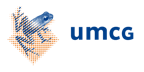 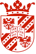 Results– secondary endpoints
Diuresis
Natriuresis
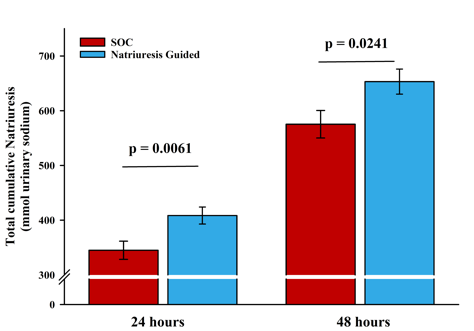 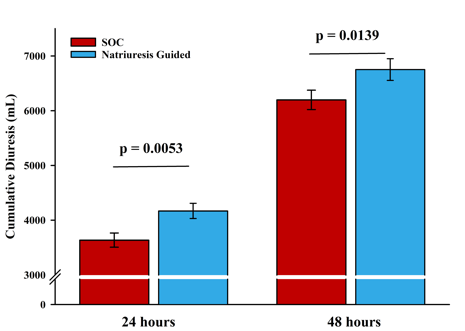 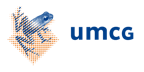 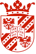 Results – other secondary endpoints
PUSH-AHF
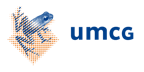 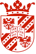 Results – safety endpoints
PUSH-AHF
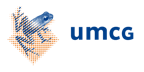 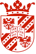 Strengths and limitations
Single center study in the Netherlands
Open label design
Natriuresis values in the standard of care group were blinded
Heart failure rehospitalizations were adjudicated
Primary endpoint analyses were performed by an independent statistician
Pragmatic trial
Incorporation in the electronic health record
Swift enrollment of a generalizable, all-comer, acute heart failure population
PUSH-AHF
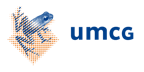 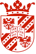 Conclusions
The PUSH-AHF trial showed that natriuresis-guided diuretic therapy improved natriuresis and diuresis in patients with acute heart failure without affecting 180-day outcomes

Natriuresis-guided therapy was safe as it did not increase renal and cardiac events
PUSH-AHF
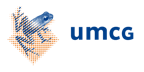 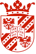 Clinical implications
The results of the PUSH-AHF trial are directly implementable as spot urinary sodium values are easy to obtain, inexpensive and widely available, as are the medications used in the treatment algorithm

Our results underscore the use of repeated spot urinary sodium assessments for personalized treatment targets as proposed by the ESC HF guidelines
PUSH-AHF
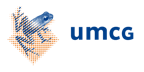 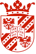 Acknowledgements
Co-primary investigator: K. Damman
Steering committee: P. van der Meer, I.E. Beldhuis, J.A. Krikken, J.E. Coster, W. Nieuwland, D.J. van Veldhuisen, and A.A. Voors
Independent statistician: D. Postmus


We thank the patients, physicians, nurses, and monitor involved in the trial
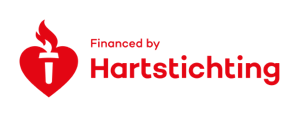 PUSH-AHF
Now online in Nature Medicine
j.m.ter.maaten@umcg.nl